StarterImprove the sentence
And they lived happily ever after. 
Indisputably, the young couple lived happily ever after in their old, ancient dwelling in the middle of tall, oak, indestructible trees.
Monday 11th January 2021LO: Can I make inferences and predictions based on the text?
I can participate in a discussion 
I can make inferences 
I can ask relevant questions
I can write a suitable prediction
What are our first impressions?
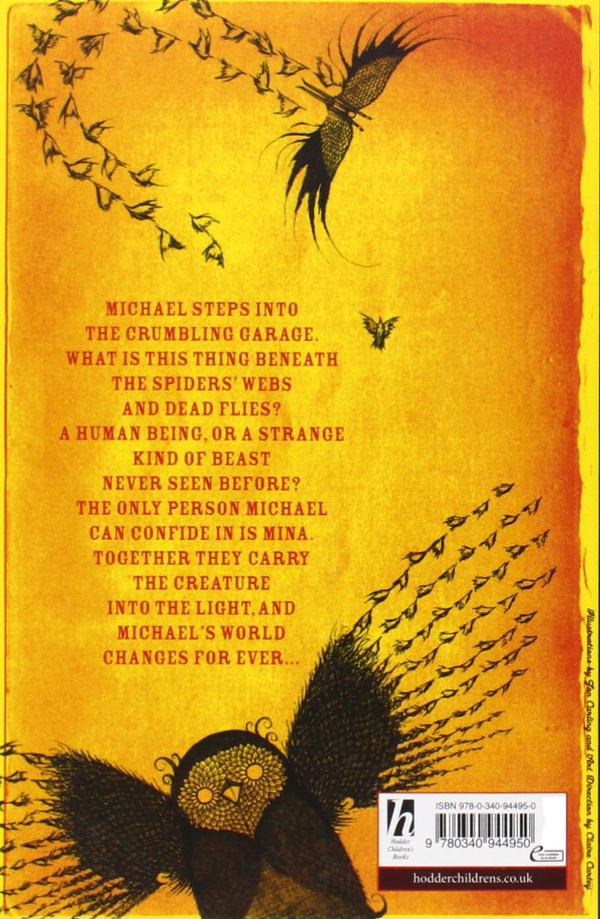 Working Wall
Five Words
Write down five words to describe what you think Skellig will be like.

1)
2)
3)
4)
5)
Now write your prediction using suitable language. You should aim to write at least one long paragraph or two quoting reasons. Prediction
I predict this book is about an angel who guards the main characters.
Preparation for tomorrow’s lesson
Read chapter 1 – 3
If you don’t have a copy of the book, go to the word document titled ‘Skellig ch 1-6’ on the website or on teams where you can read the book.
DO NOT read on unless you are asked to do so